Мы в этом городе  живём и он растёт, и мы растём
                  Программа для дошколят
«Формирования у детей дошкольного возраста представлений и познавательного интереса о культуре родного края в зависимости от индивидуальных способностей ребенка»
автор: воспитатель Гаврилова Анна Алексеевна ГБДОУ №102 Калининского района СПб.
Программа для дошколят
Город Санкт-Петербург – «Мой друг», один из красивейших городов мира, со своей неповторимой архитектурой. И чтоб город стал настоящим другом его надо познать.
Приоритетом своей работы считаю:
«Развитие чувства влюблённости в свой город». 
«Сеять зерно» любви и знаний о родном городе начиная с младшего дошкольного возраста, опираясь на особенности развития и созревания психических процессов дошкольника.
Приоритет программы
Дошкольный возраст характеризуется возникновением новой социальной ситуацией развития ребёнка-это сензитивный период для формирования чувства влюблённости в свой город и формирование концепции Я-ПЕТЕРБУРЖЕЦ
Детское общество
Договариваться
Взрослые
Развивающая среда
воспитатель
родители
Система обучения
Совместно действовать
Элементарные обязанности
Интерес к миру взрослых
Осознание собственного Я
Интерес к миру взрослых
Осознание  своего
поведения
т
Игра- ведущая деятельность детей
Через систему дошкольного воспитания, образованность педагога, разные виды деятельности - это стержень знаний о городе
Игра «Петербургская новинка»            автор Гаврилова А.А.                                    (аналог игры «Муха в клетке»)
Игра пробуждает:
Любопытство
Познавательный интерес 
Восхищение Петербургом
Осуществляет воспитание настоящего Петербуржца
«Петербуржская новинка – это плоскостной рисунок, который является одним из способов передачи информации об архитектуре города.
Рисунки составлены в порядке возрастания сложности.
  Рисунки способствуют приближения города к ребенку, дают возможность дошкольнику самому воссоздать облик архитектуры, развивают творческий потенциал.
Ребята учатся быть  внимательными, усидчивыми, принимать поставленную задачу. 
      Игру можно использовать как зрительный диктант-это лучшая форма обучения; и как «нарисуй так же» для развития умения работать самостоятельно.
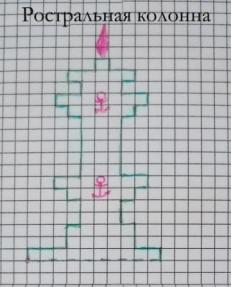 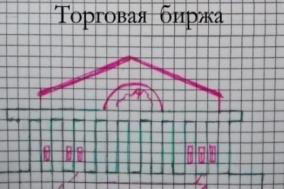 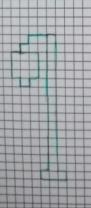 Образцы
игры
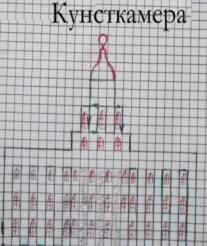 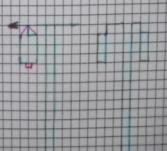 Образцы игры «Петербургская новинка
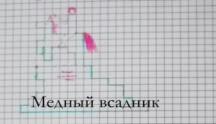 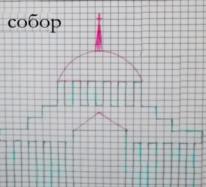 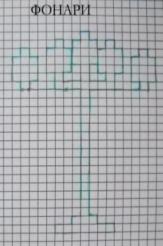 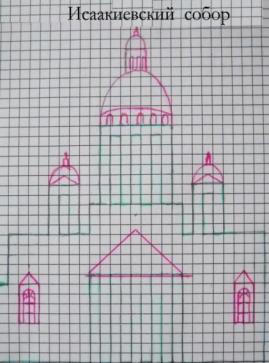 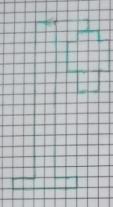 Дошколятами
дорисовываются детали 
архитектуры
Образцы игры «Петербургская новинка»
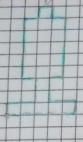 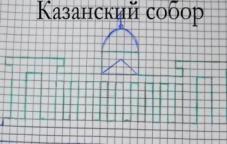 ваза
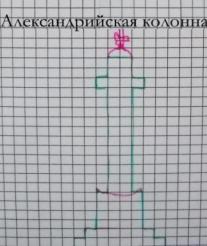 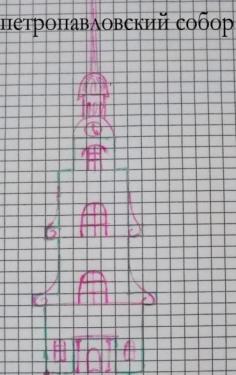 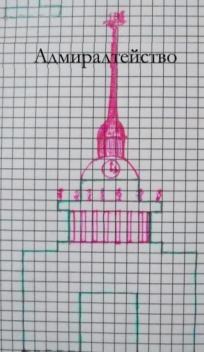 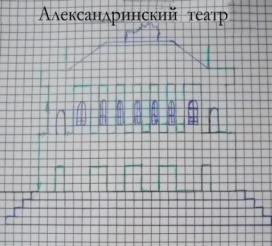 Рисунки дошколят «Петербуржская новинка»
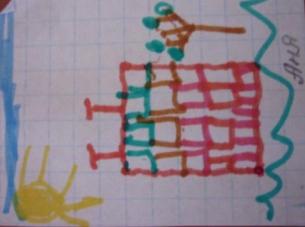 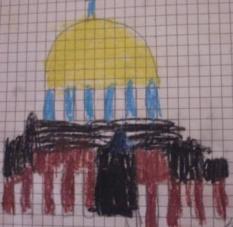 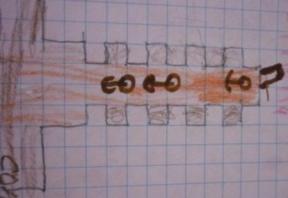 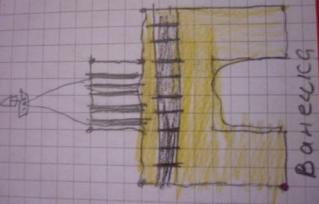 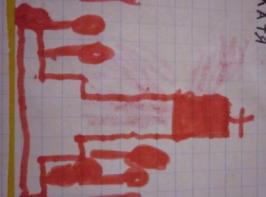 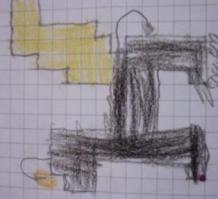 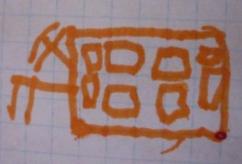 Игра «Старичок – городовичок                      в Петербурге»(настольно-печатная автор Гаврилова А.А.)
Источник и среда развития чувства «Влюбленности» 
Воспитание толерантности (уступчивость, справедливость, внимательность, усидчивость)
Игра «Старичок – городовичок                      в Петербурге»
Мини карта-схема центра города
Есть в нашем городе река-Нева
И острова, их сорок два.
На карте - объекты 
архитектуры, символы
города, обозначены
названия рек, мостов,
островов, улиц.
В комплект игры входят: фишки, кубик, загадки – вопросы, отражающие образ города.
[Speaker Notes: Автор Гаврилова А.А.]
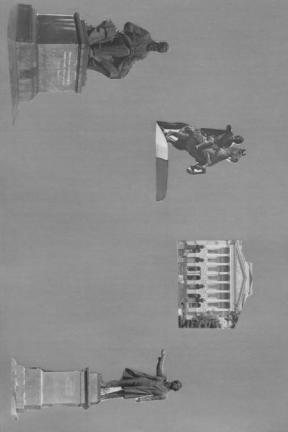 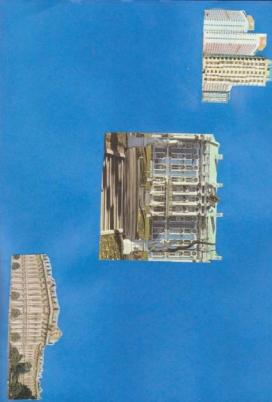 Страницы из альбома Р/И «НАЙДИ И НАЗОВИ ЧТО ЛИШНЕЕ»
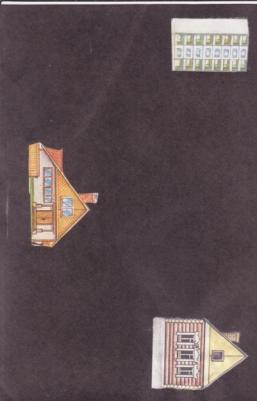 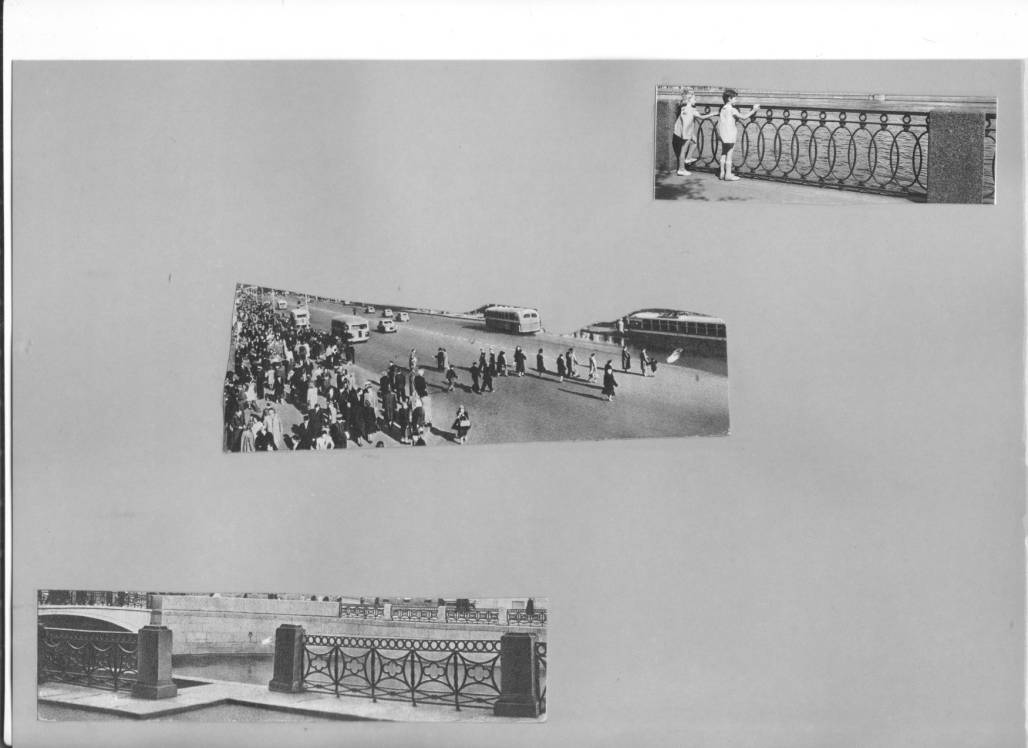 [Speaker Notes: Составляла сама.]
Развитие чувства «влюбленности»             в образ Петербурга через      художественно-продуктивную деятельность
В дошкольном возрасте процесс
познания происходит эмоционально-
практическим путём, основанном на
чувстве удивления и восхищения миром.
« Чем полнее и разнообразнее 
деятельность, чем больше она
значима для ребёнка и отвечает 
его природе, тем успешнее идёт
его развитие, реализуется    
 потенциальные возможности и 
первые творческие проявления»
              Программа «Детство».
О.О.ХТД (аппликация с детьми  4-5 лет)
Медный всадник на коне
Его сделал Фальконе
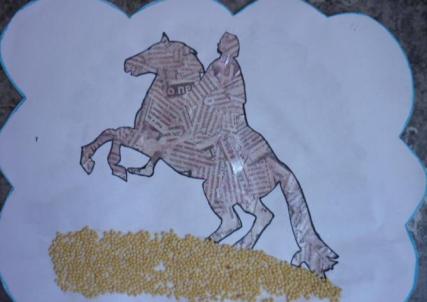 О.О.ХТД- рисование 
пальчиками, рваная
аппликация.
Семейный шедевр.
Горд музей под открытом небом
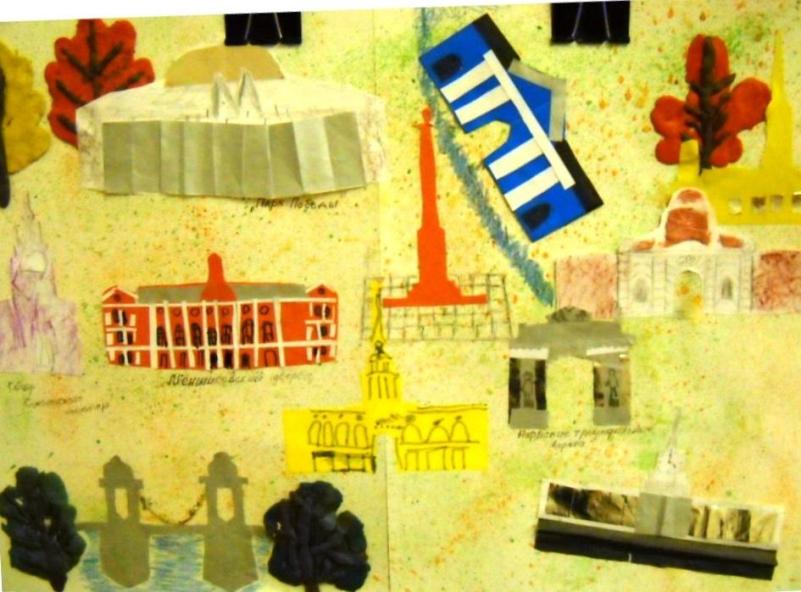 О.О.ХТД
Коллаж
О.О.ХТД Витраж
В залах Зимнего дворца экскурсантам нет конца
Крепость на Неве стоит, в небе тонкий шпиль блестит
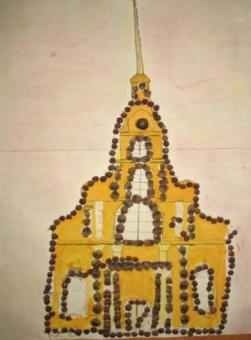 Собор
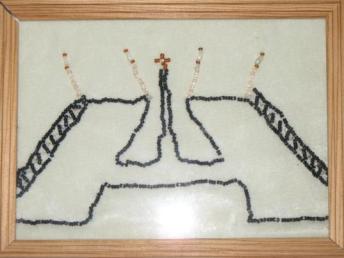 Петропавловская крепость
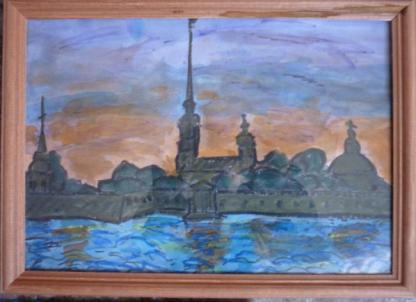 Семейные шедевры
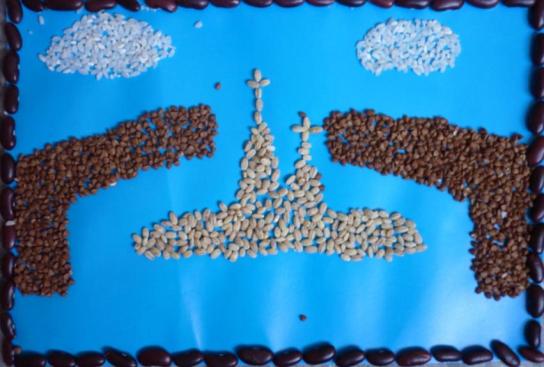 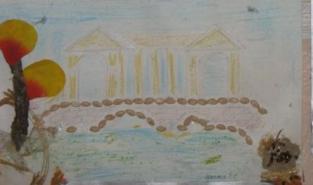 Город – Северная Венеция
Семейные
шедевры
О.О.ХТД
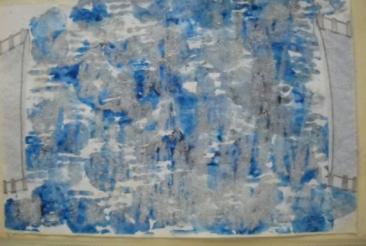 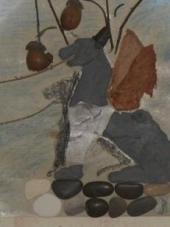 Синий мост
Широкий самый
Сказочный Санкт - Петербург
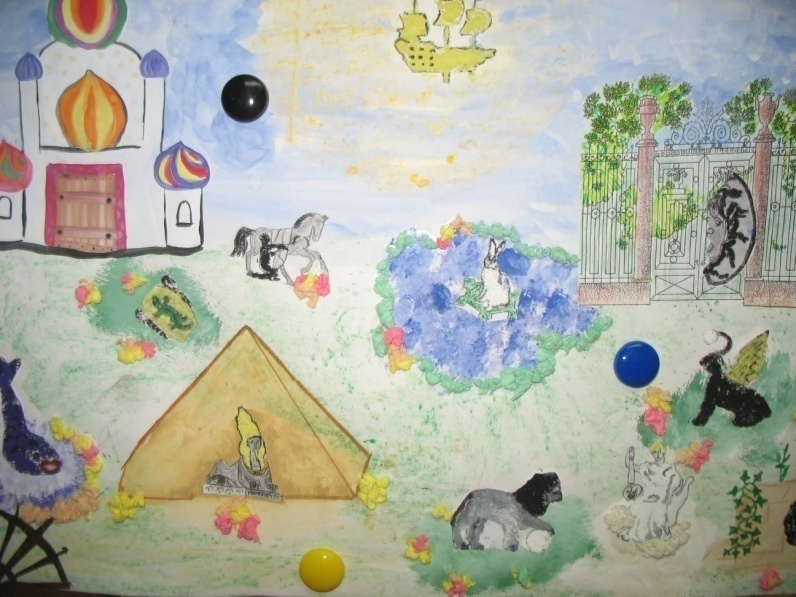 О.О.Х
Коллаж
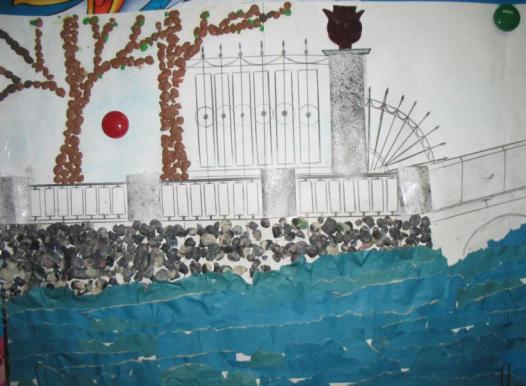 Летний сад гостей встречает,
На прогулку приглашает
О.О.ХТД -пластилин, рваная
                           аппликация
                - ниткоплетение
ХТД  рисование «Город в ладошках»
В старшем дошкольном возрасте  дети овладевают навыками рисования по памяти и воображению.
Способны самостоятельно обвести контур ладони и дорисовать образ городской архитектуры.

Для создания образа архитектуры предлагаю использовать образцы –рисунки «основа» и умение построить своё объяснение творческой задачи так, чтобы привлечь внимание к изображению и вызвать определённые чувства.

Для младшего дошкольного возраста рекомендую использовать «печатание ладошкой» , пальчиками, элементарное дорисовывание 
окружающей среды для обучения сюжетному рисованию.
                                                                                                                                                                                                                                    
                                     Привлекайте к творчеству родителей!
Образцы рисунки – основа «город в ладошках»
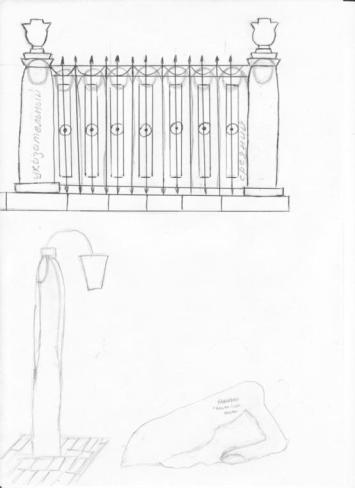 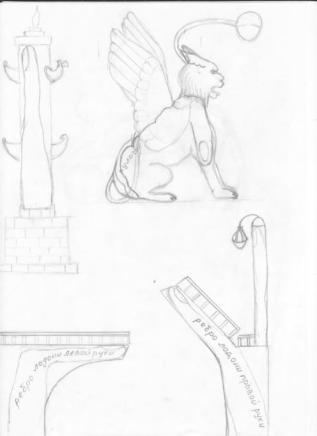 ХТД   «Город в ладошках»
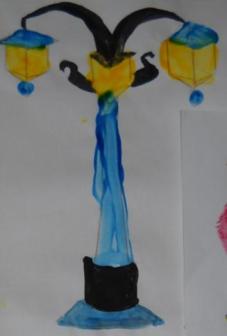 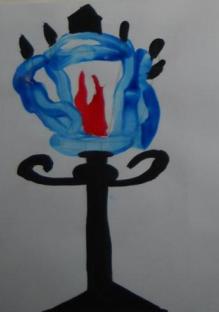 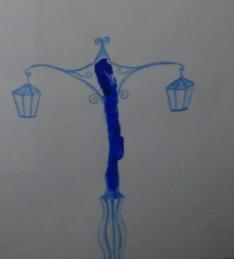 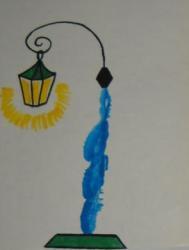 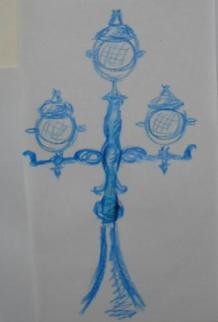 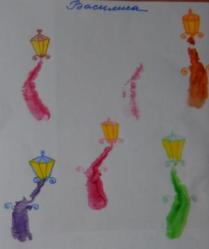 Отпечатки
боковой  стороны
ладони
дошколят.
Семейные
шедевры
ХТД   «Город в ладошках»
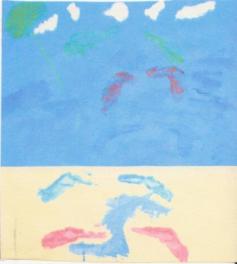 Мостики
Печатки
ладони
и пальчиков
дошколят.
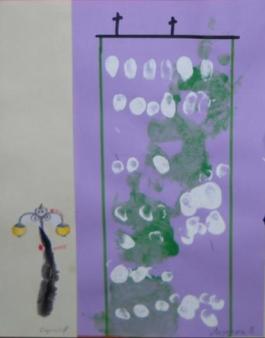 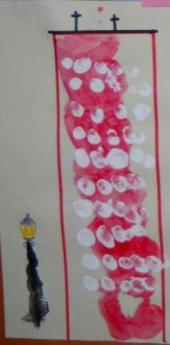 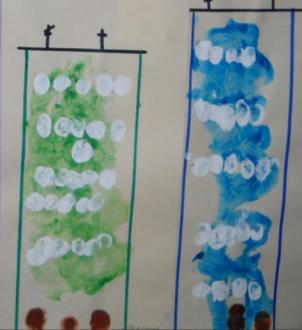 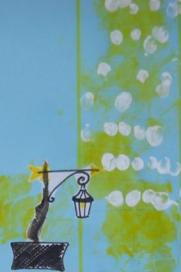 О.О. ХТД рисование «Дома на нашей улице».
ХТД – конструирование, как средство
              познания  Петербурга
Позволяет:
Развивать умение анализировать предметы окружающего мира
Формировать обобщённые представления о создаваемых объектах города
Развивать самостоятельное мышление, творчество, художественный вкус
Формировать ценные качества личности  петербуржца целеустремлённость, аккуратность, настойчивость, стремление к познанию.
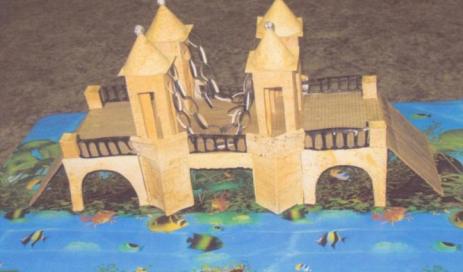 Коллективное конструирование
«В гранит оделася Нева,
Мосты повисли над водами»
Конструирование из бросового материала
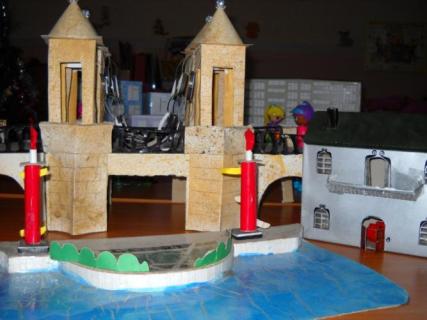 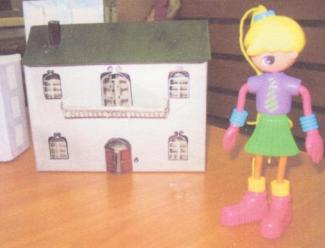 Семейные
шедевры
Развитие чувства «влюбленности» в Петербург через поэзию
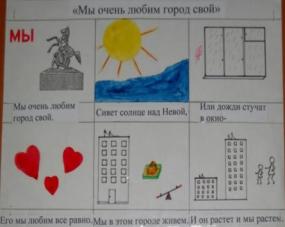 Дошкольный возраст наиболее благоприятен
для закладывания основ грамотной, чёткой,
красивой речи, что является важным условием
для умственного развития ребёнка.




Для эффективного запоминания информации о
городе рекомендую использовать давно известный метод - мнемотехника- в переводе с греческого «искусство запоминания».
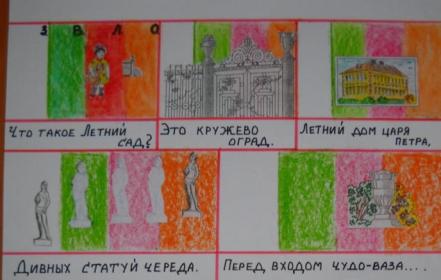 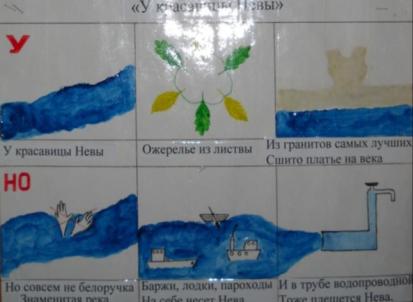 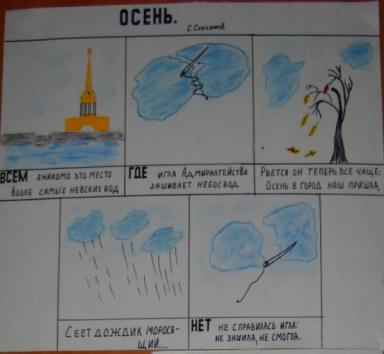 Совместная деятельность с детьми младшего возраста «Петербургская осень»
ИГРОВЫЕ  НЕПОСРЕДСТВЕННО-ОБРАЗОВАТЕЛЬНЫЕ СИТУАЦИИ
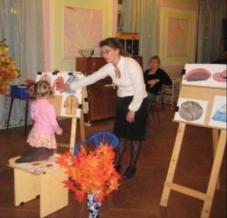 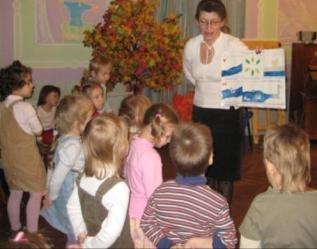 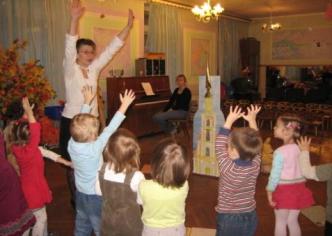 Летний сад, он первый самый
Ожили статуи в саду.
Гуляем мы  в саду
Наглядно-информационный материалдля родителей, созданный вместе с дошколятами «АЛГОРИТМ ПРОГУЛКИ ПО ПЕТЕРБУРГУ» (фотосессия )
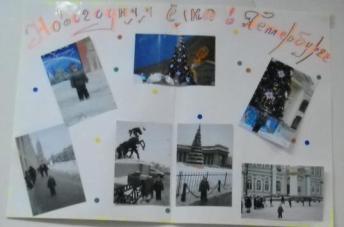 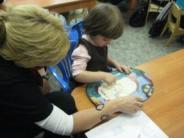 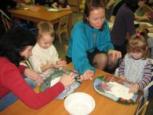 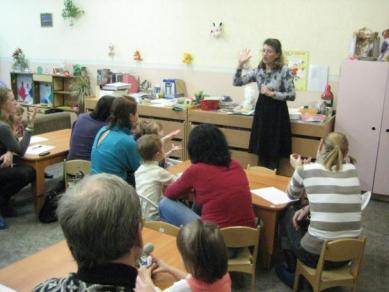 Практикум для родителей с детьми
Мастер класс: «Формирование у детей дошкольного возраста представлений и познавательного интереса о культуре родного города» Информационно-просветительныйматериал для педагогов